النظام البيئي
https://wordwall.net/resource/52365455
https://wordwall.net/resource/6190923
البيئة
هي كل ما يحيط بالكائن الحي من مكونات حية وغير حية
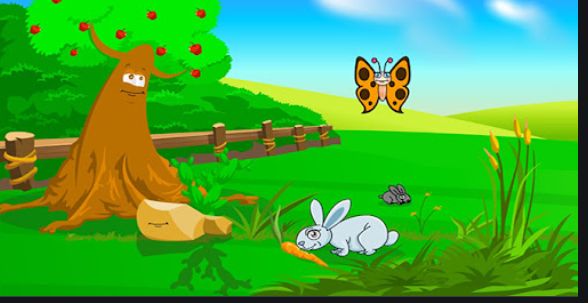 النظام البيئي
هو تفاعل الكائنات الحية مع المكونات غير الحية في بيئاتها
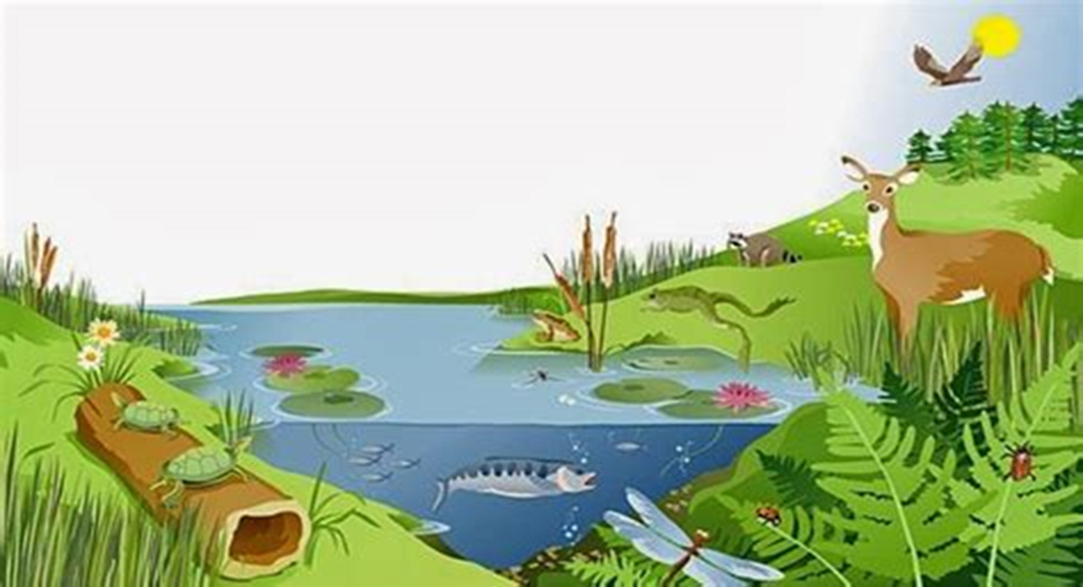 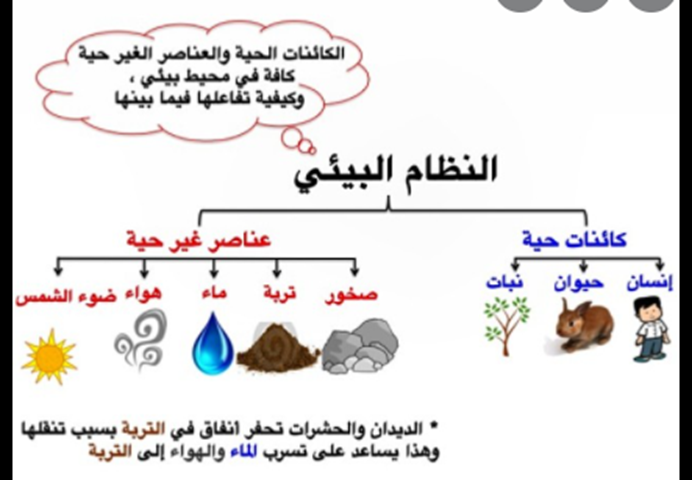 نشاط1
النظام البيئي
مكونات  غير حية
مكونات حية
التربة
الماء
الشمس
نبات
انسان
حيوان
الهواء
أصنف الكلمات الاتية الى مكونات حية وغير حية(الفيل/الماء/الشمس/العشب/الهواء/الأسد/الصخور/الحشرات
تختلف الانظمة البيئية  في حجومها
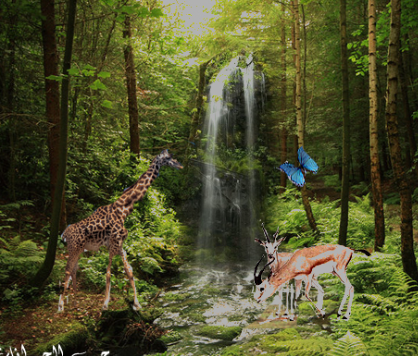 حجمها كبير مثل الغابة



حجمها صغير بركة الماء
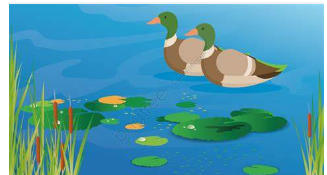 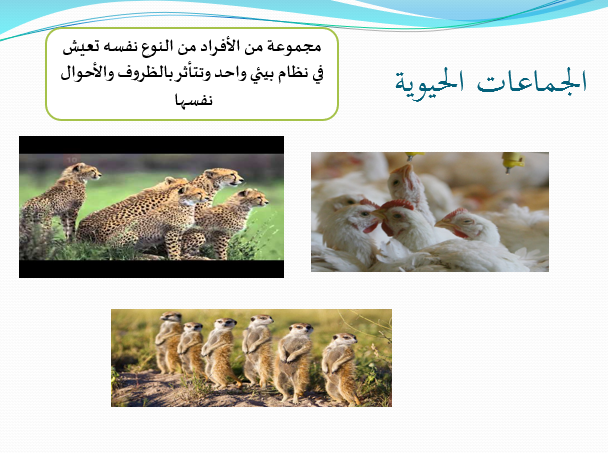 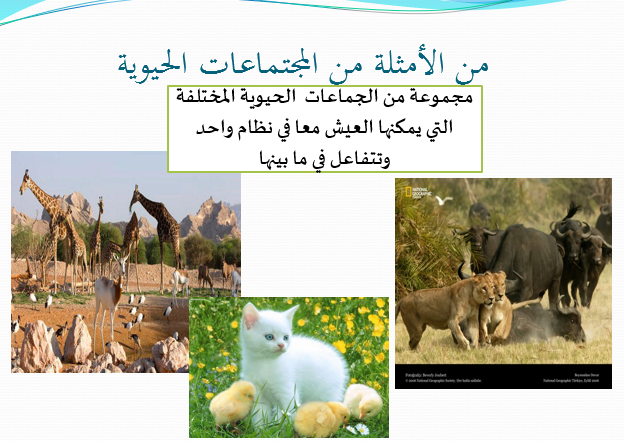 التنوع الحيوي انواع مختلفة من الكائنات الحية التي تعيش في نظام بيئي ما 
أهميته
لان الكائنات الحية تعتمد على بعضها البعض
للحصول على الغذاء
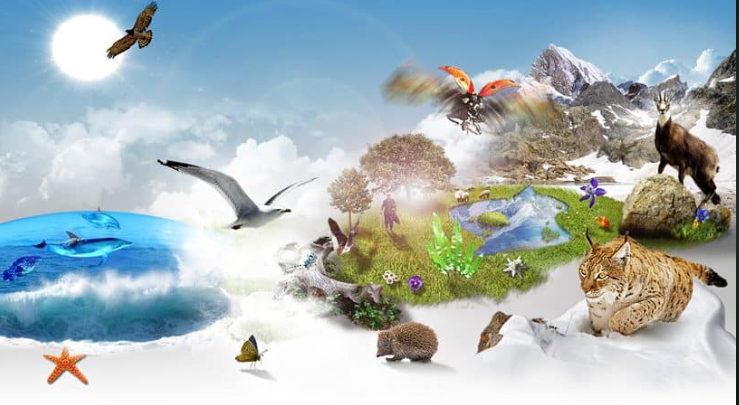 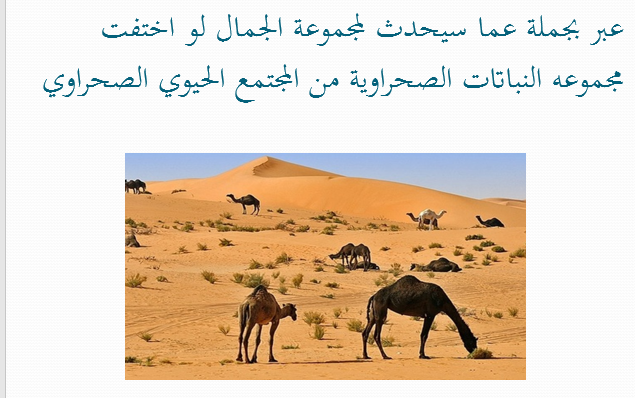 اجابات اسئلة الدرس صفحة 15
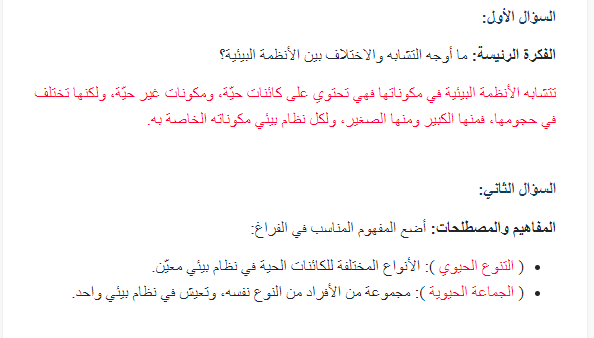 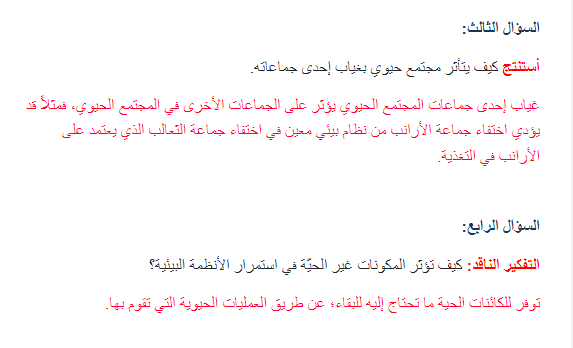 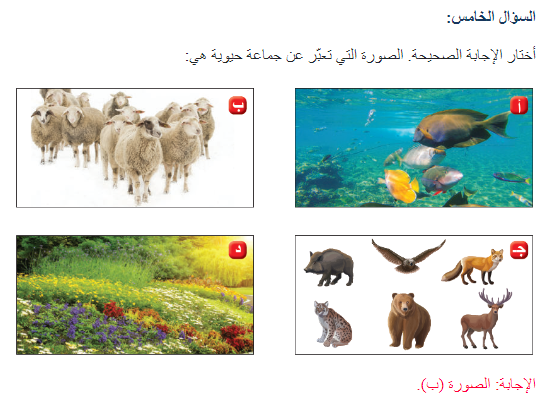 اسئلة اضافية
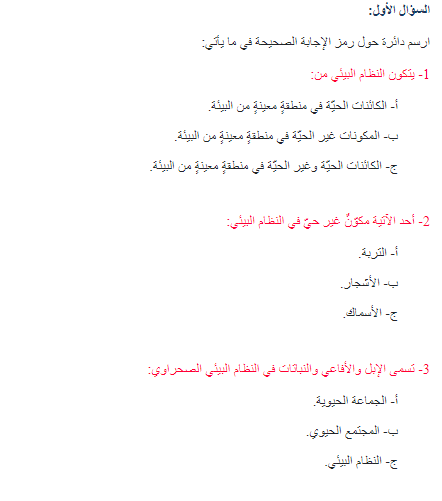 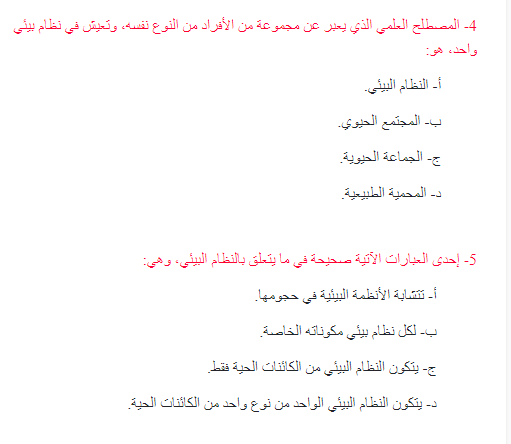 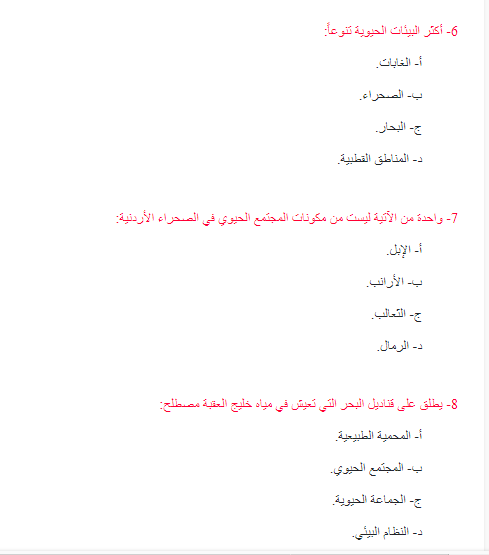 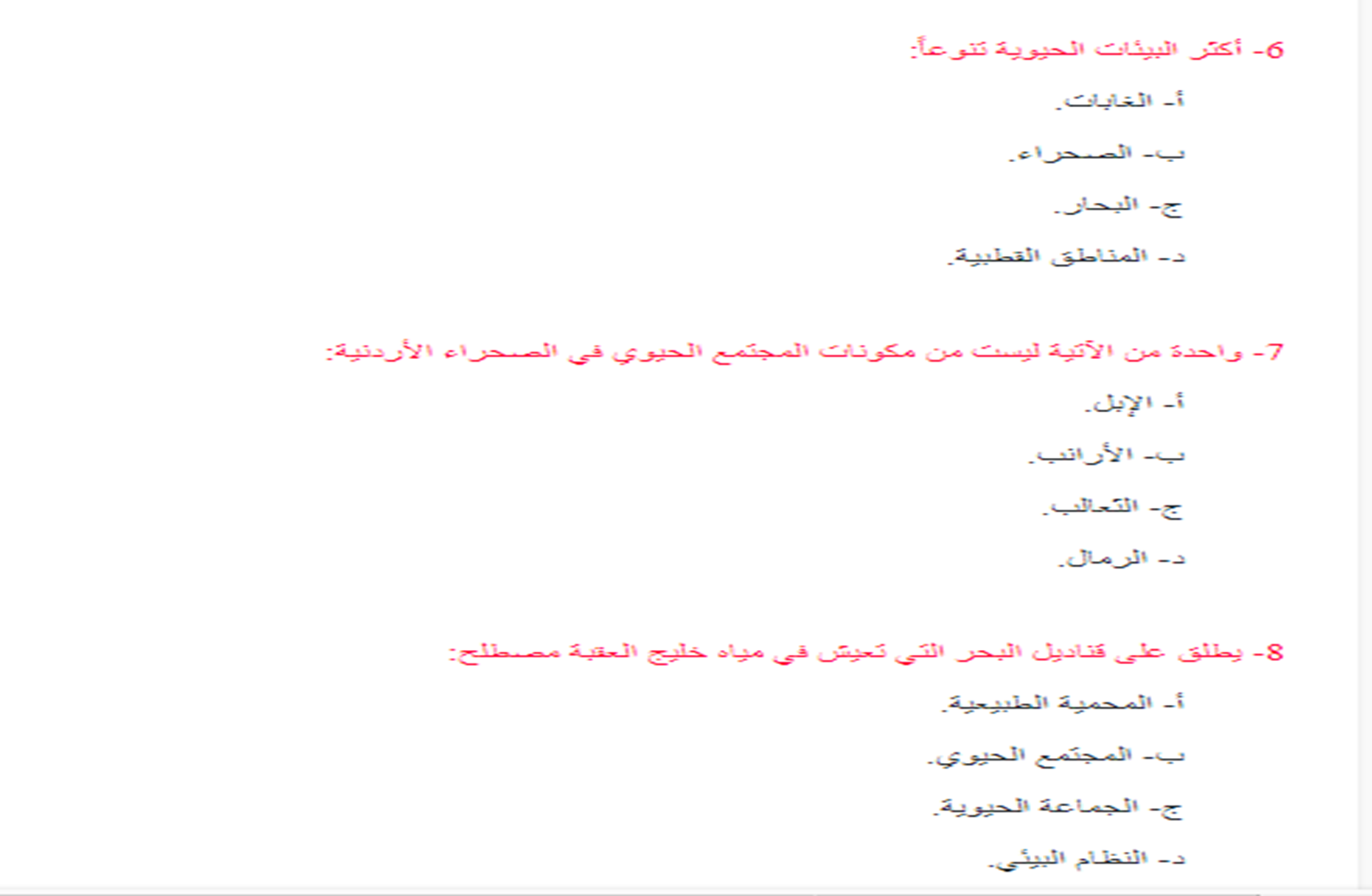 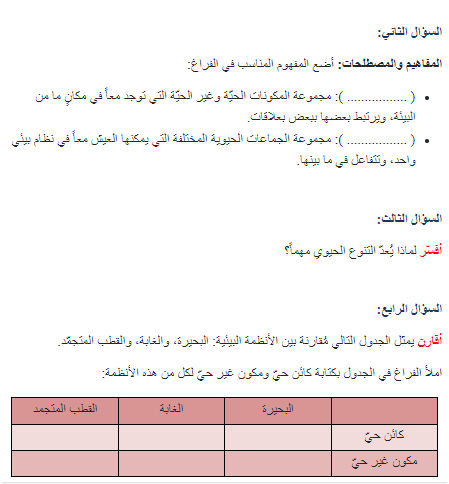 النظام البيئي
المجتمع الحيوي
لأن الكائنلت الحية يعتمد بعضها على بعض في الحصول على على الغذاء
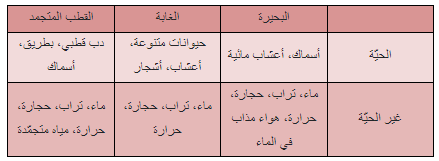 الاشجار
الاسماك
الدب القطبي
التربة
الماء
الماء/